Ukrainian state
The presentation was prepared by:
Saveliev A. A., Dean of the Educational Institute of Foreign Citizens Training
Kunitsyn M. V., Deputy Dean of the Educational Institute of Foreign Citizens Training
01
Ukrainian state
02
Administrative structure of Ukraine
03
The oldest cities in Ukraine
04
Religion in Ukraine
Ukrainian state
Ukrainian state
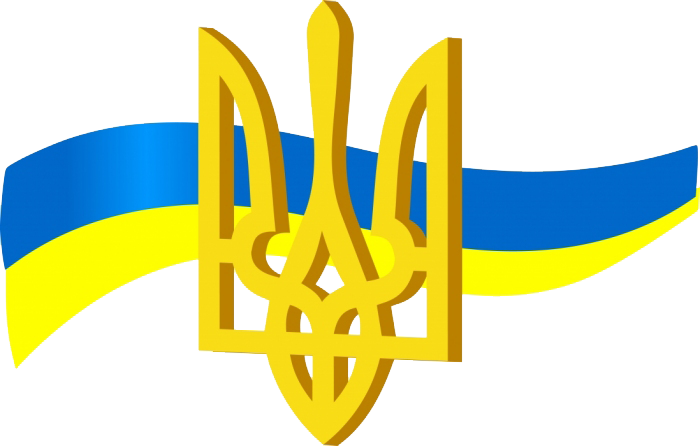 Ukraine is a country in Eastern Europe. Its territory is 603,549 square kilometers. In terms of territory, it ranks second after Russia among European countries.
Ukrainian state
On August 24, 1991, Ukraine declared independence.
The full name of the country is the Republic of Ukraine.
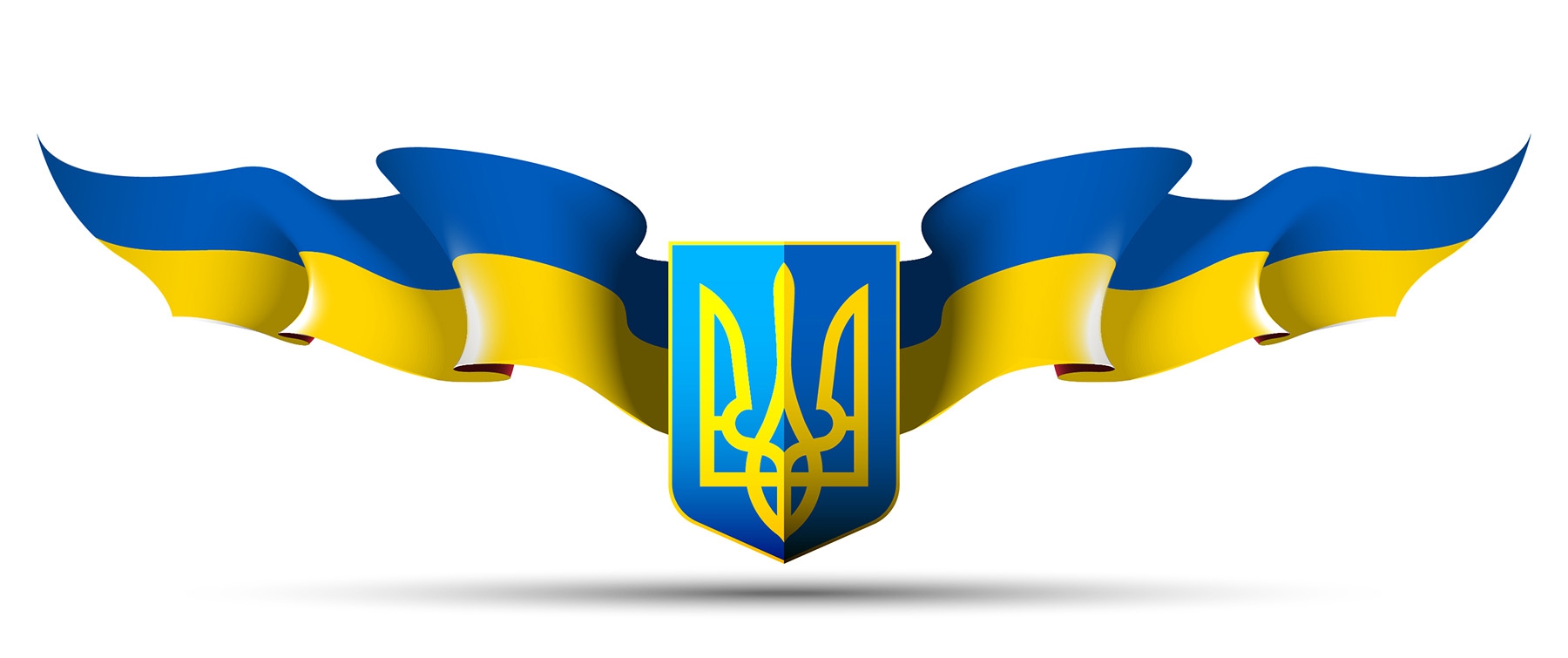 The capital of Ukraine is Kyiv
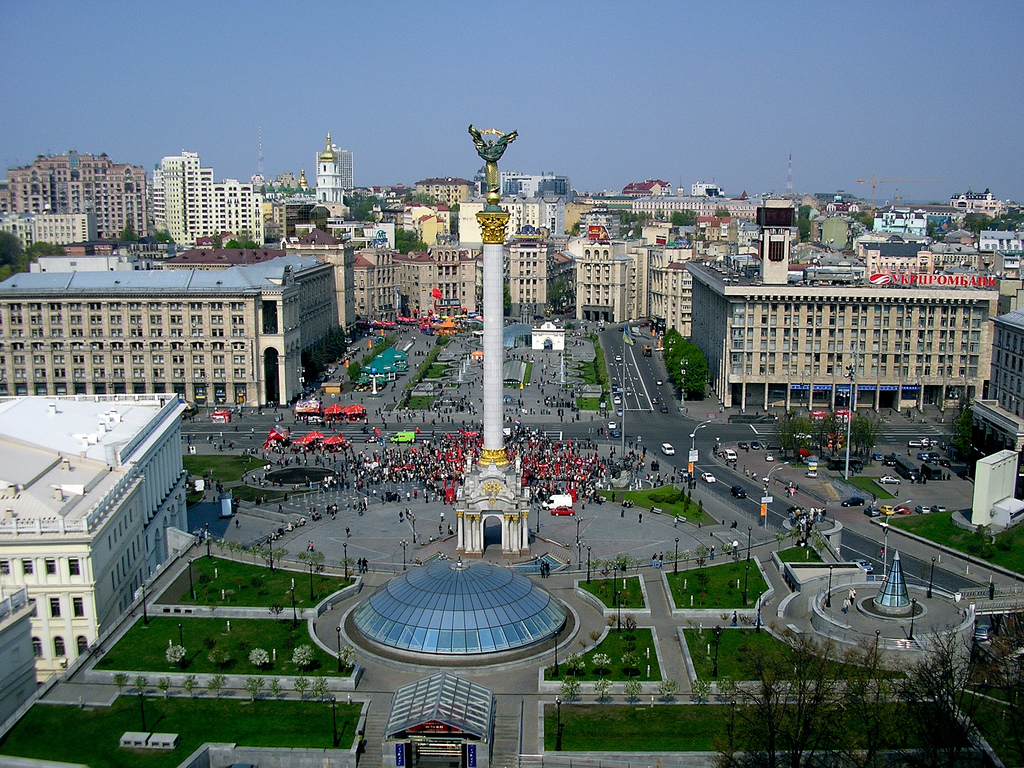 Ukrainian state
Since 2014-a, a parliamentary-presidential republic.
The head of state has been the president.
The president is elected for five years.
The Government Of Ukraine - Cabinet Of Ministers.
The head of government is the Prime Minister.
The Verkhovna Rada of Ukraine is the legislative power of the country.
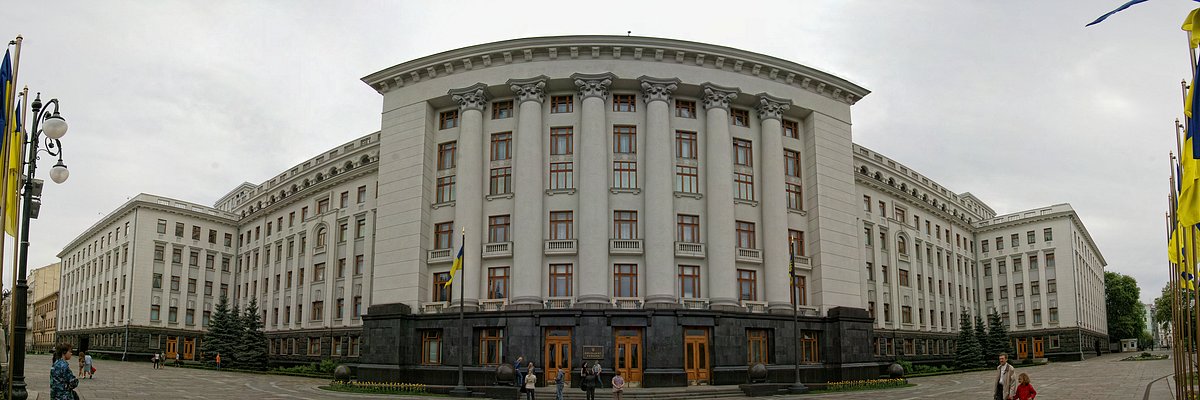 Ukrainian state
The Verkhovna Rada of Ukraine is the legislative power of the country.
The Verkhovna Rada consists of 450 deputies.
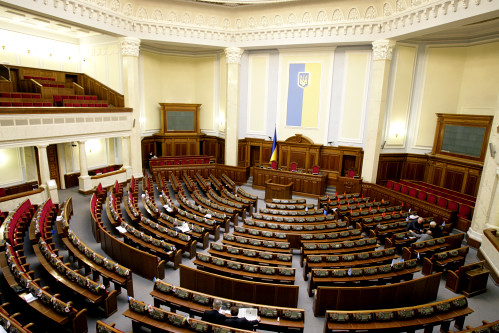 Administrative structure of Ukraine
And Million-plus cities
Ukraine includes 24 regions and the Autonomous Republic of Crimea.
Ukraine is divided into five regions – Western, Northern, Eastern, Southern, and central Ukraine. 
There are 459 cities in Ukraine.
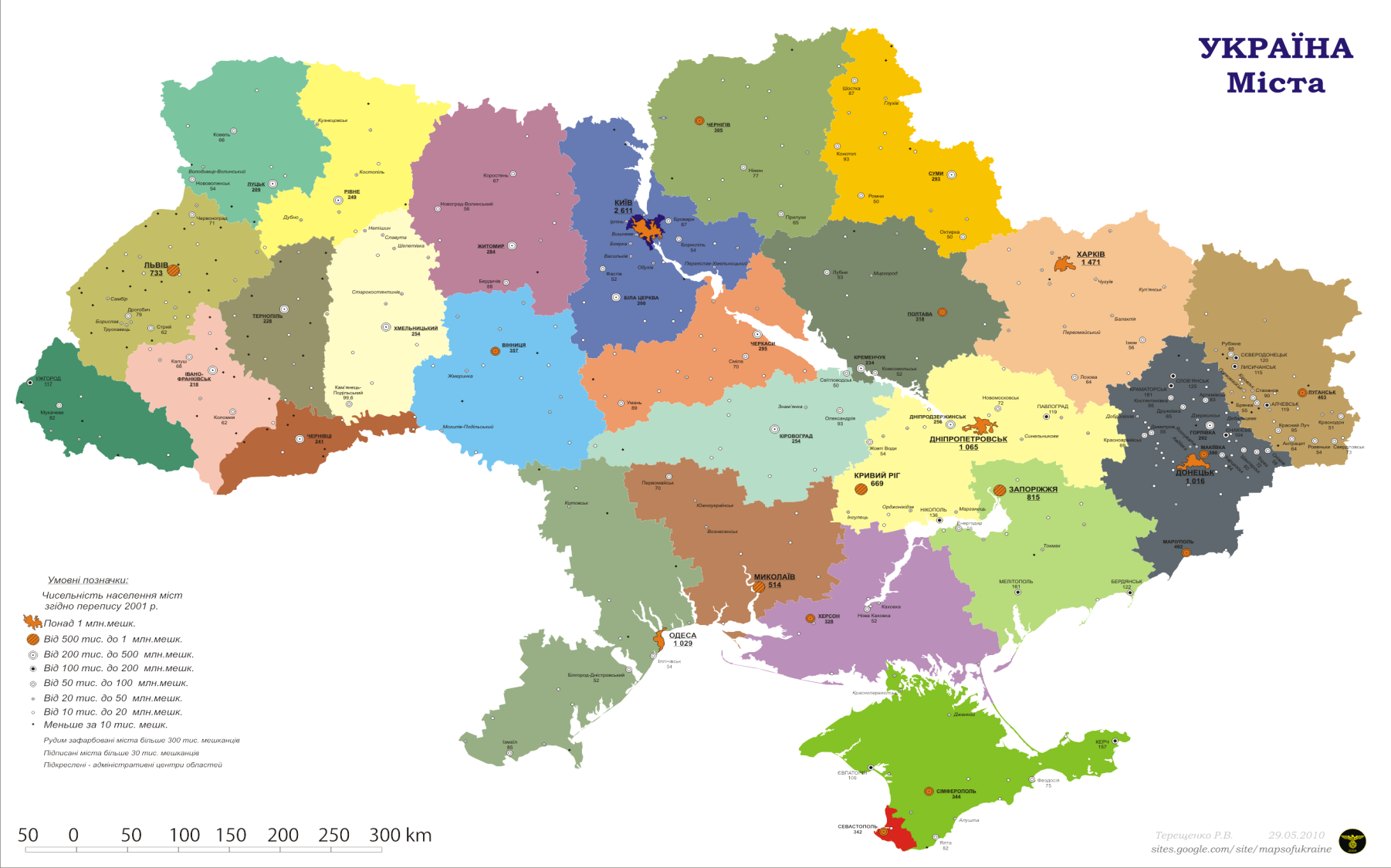 Million-plus cities: Kiev
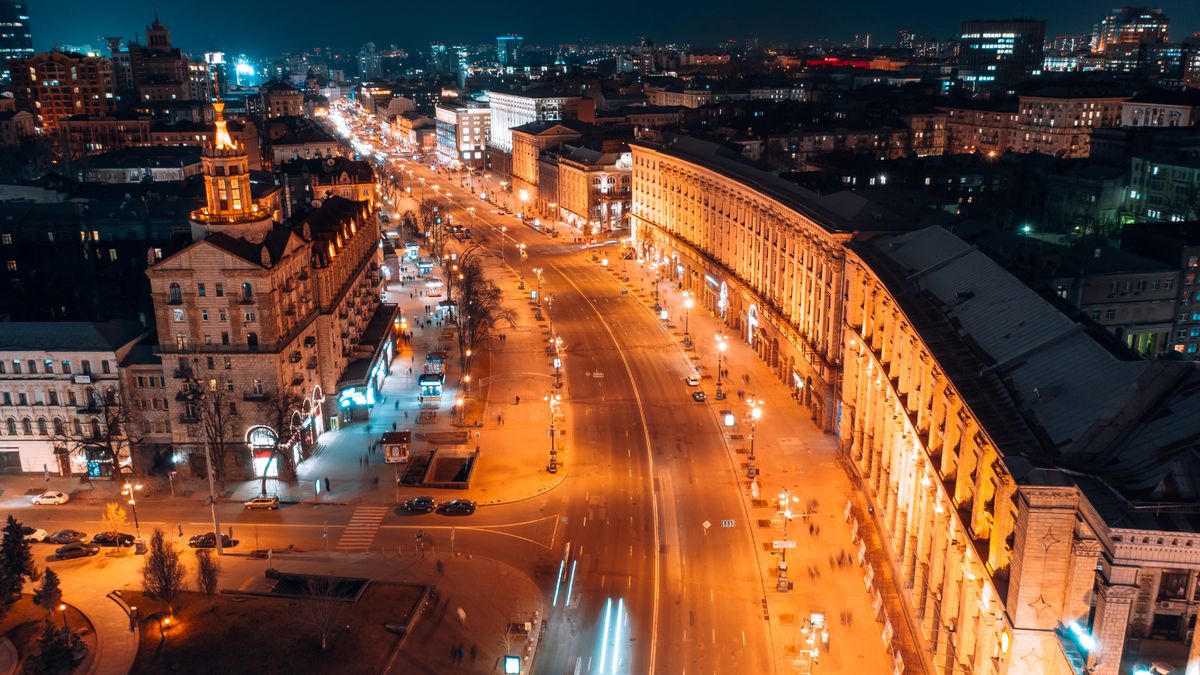 Million-plus cities: Dnipro
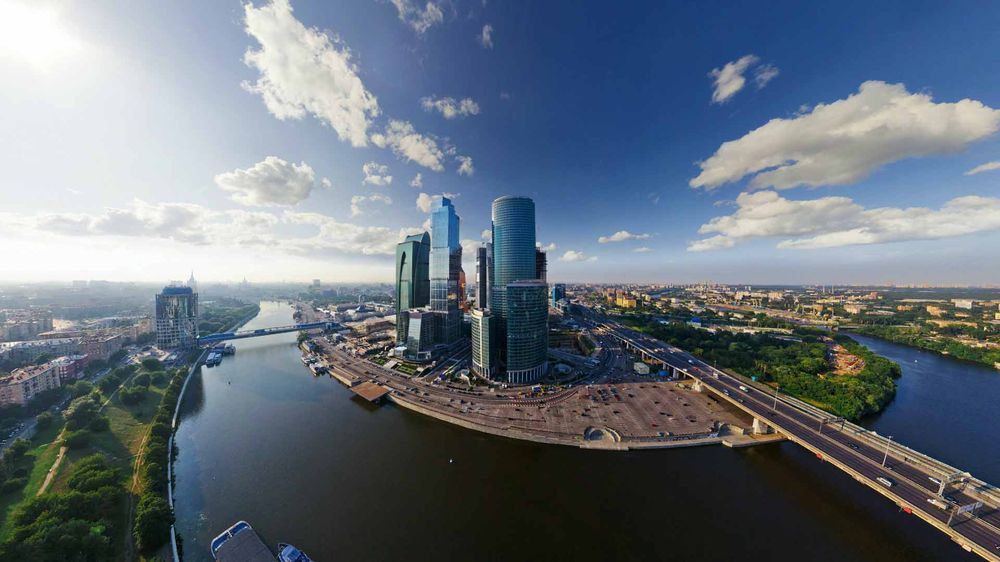 Million-plus cities: Kharkiv
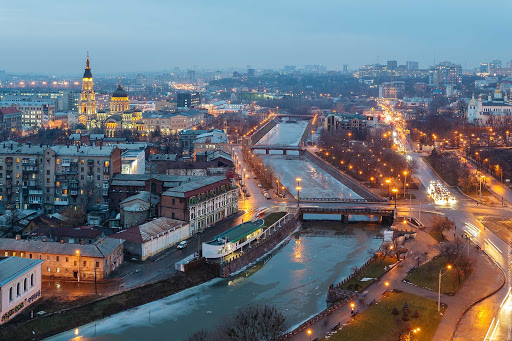 Million-plus cities: Odessa
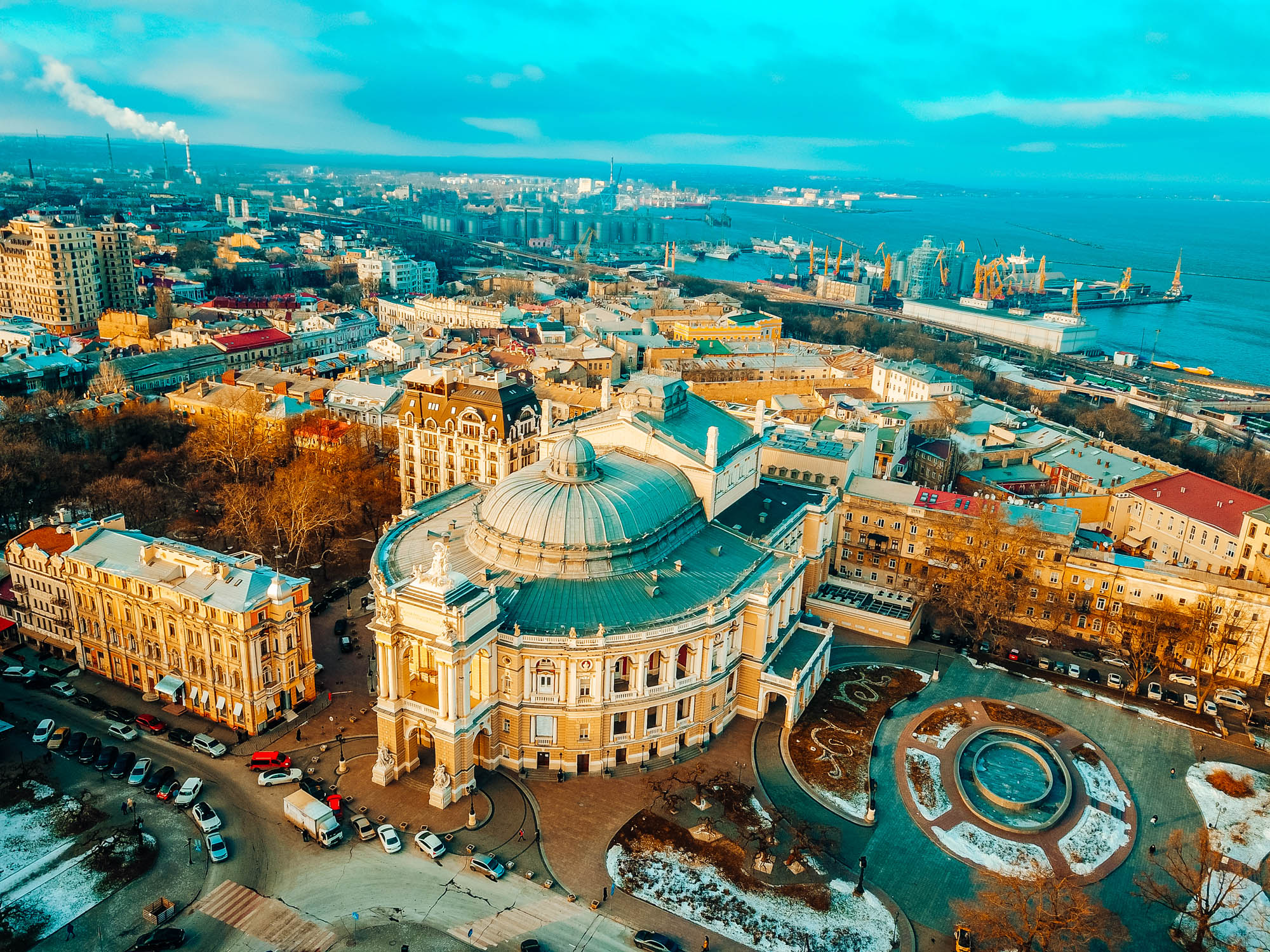 The oldest cities in Ukraine
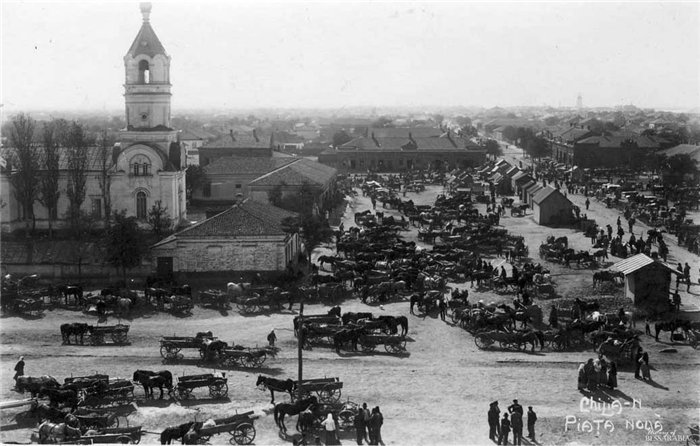 Chersonesos - date of origin in 424/421 BC.
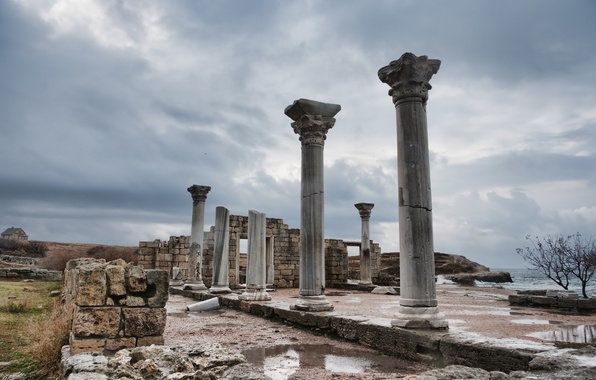 Kilia is the oldest city in Ukraine. It is 2,700 years old.
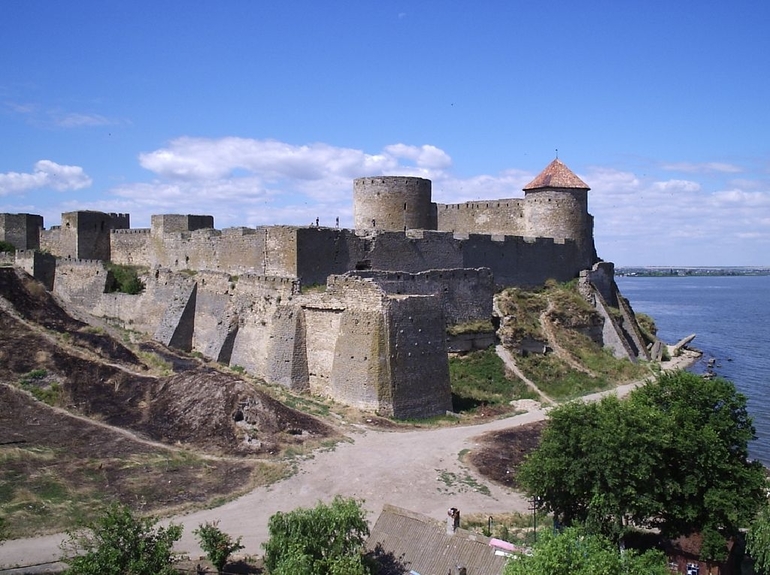 Belgorod-Dniester - 2500 years old.
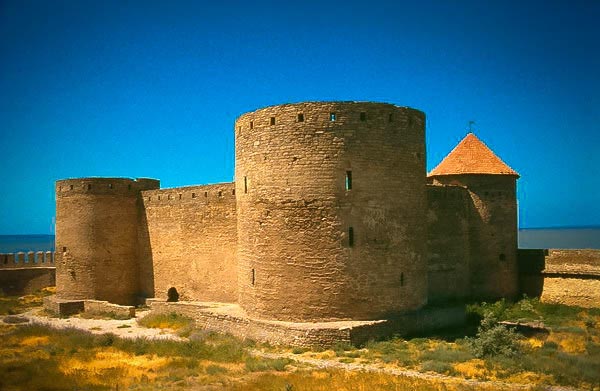 The date of the foundation of Kyiv is 482.
Thus, Kyiv is more than 1500 years old.
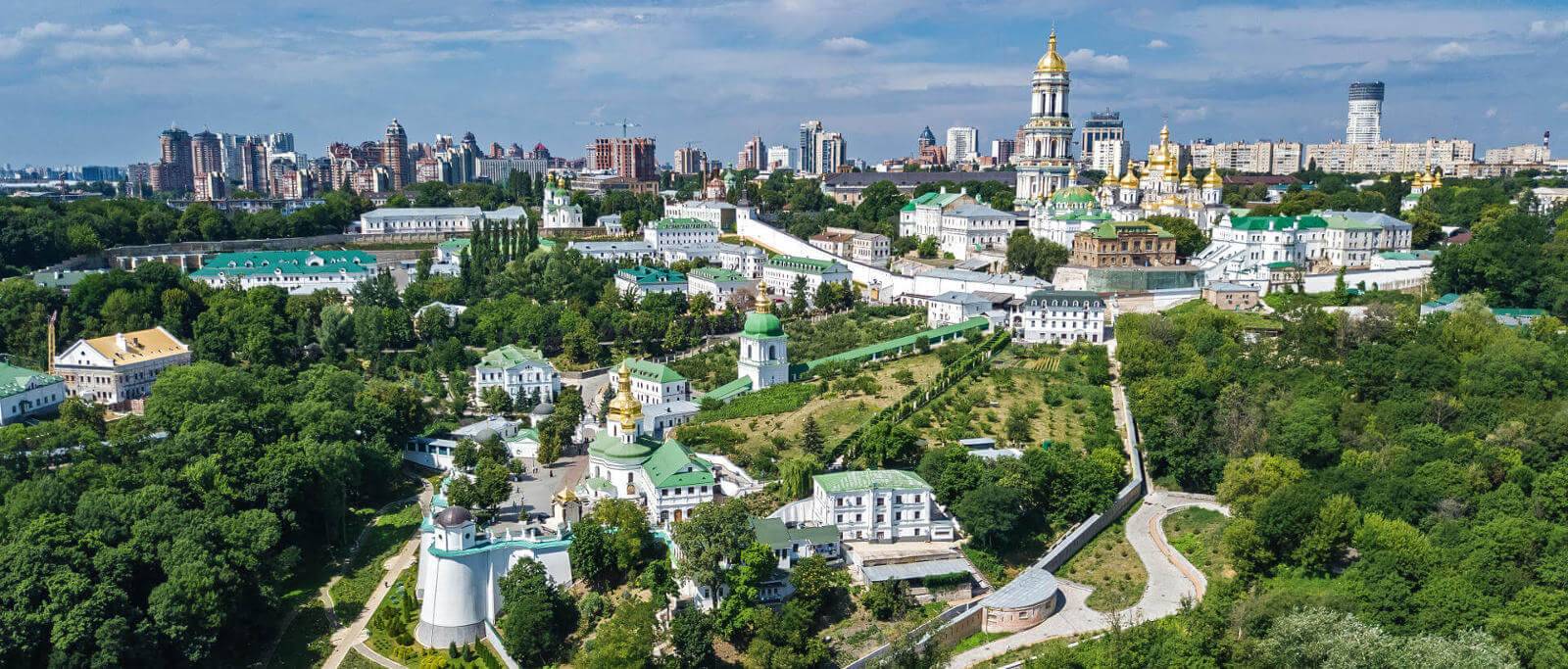 Religion in Ukraine
Orthodox Christians, Catholics, Muslims, Jews, etc., live in Ukraine. However, the absolute majority of the population (more than 88%) are Christians.
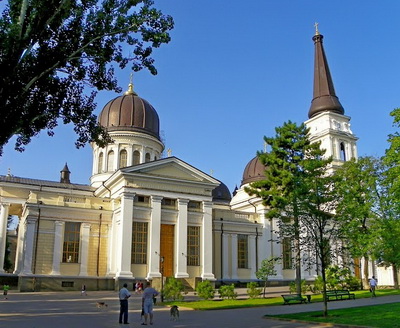 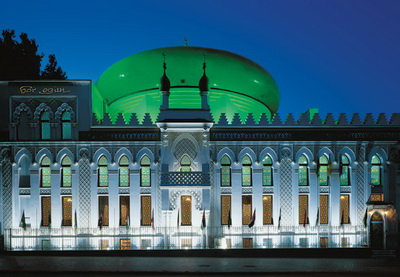 Arab Center
Spaso-Preobrazhensky Cathedral
Ukraine is a secular state, and the country's Constitution guarantees freedom of religion.
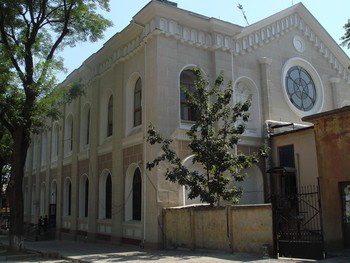 Protestant church
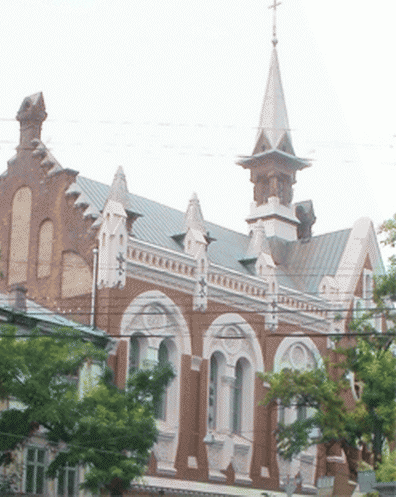 Odessa synagogue
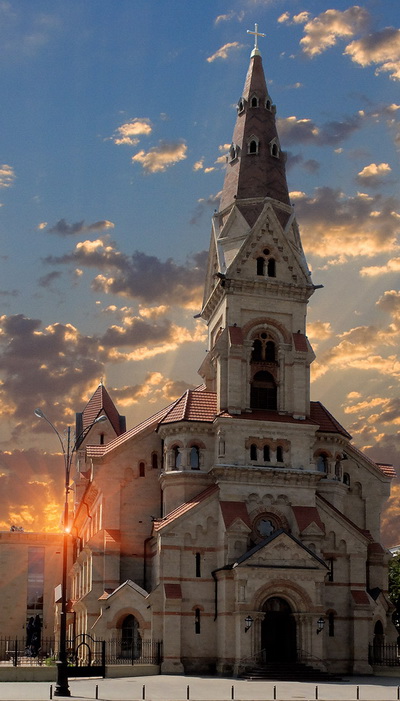 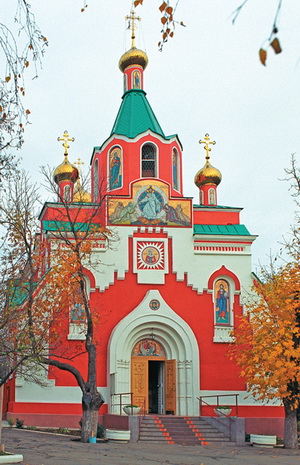 Church-Lutheran Cathedral of St. Paul
Church of St. Mary Magdalene
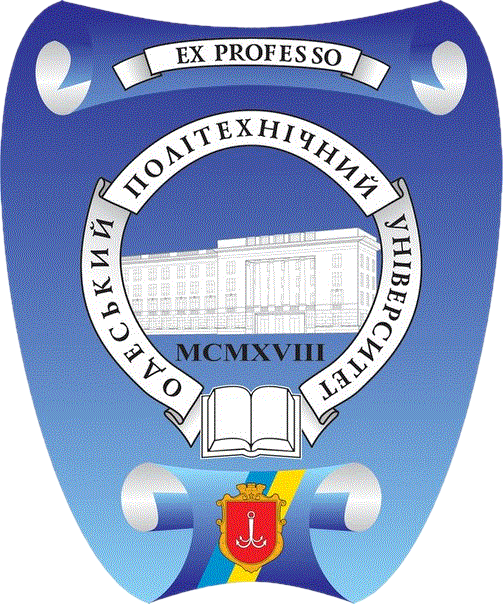 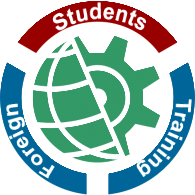 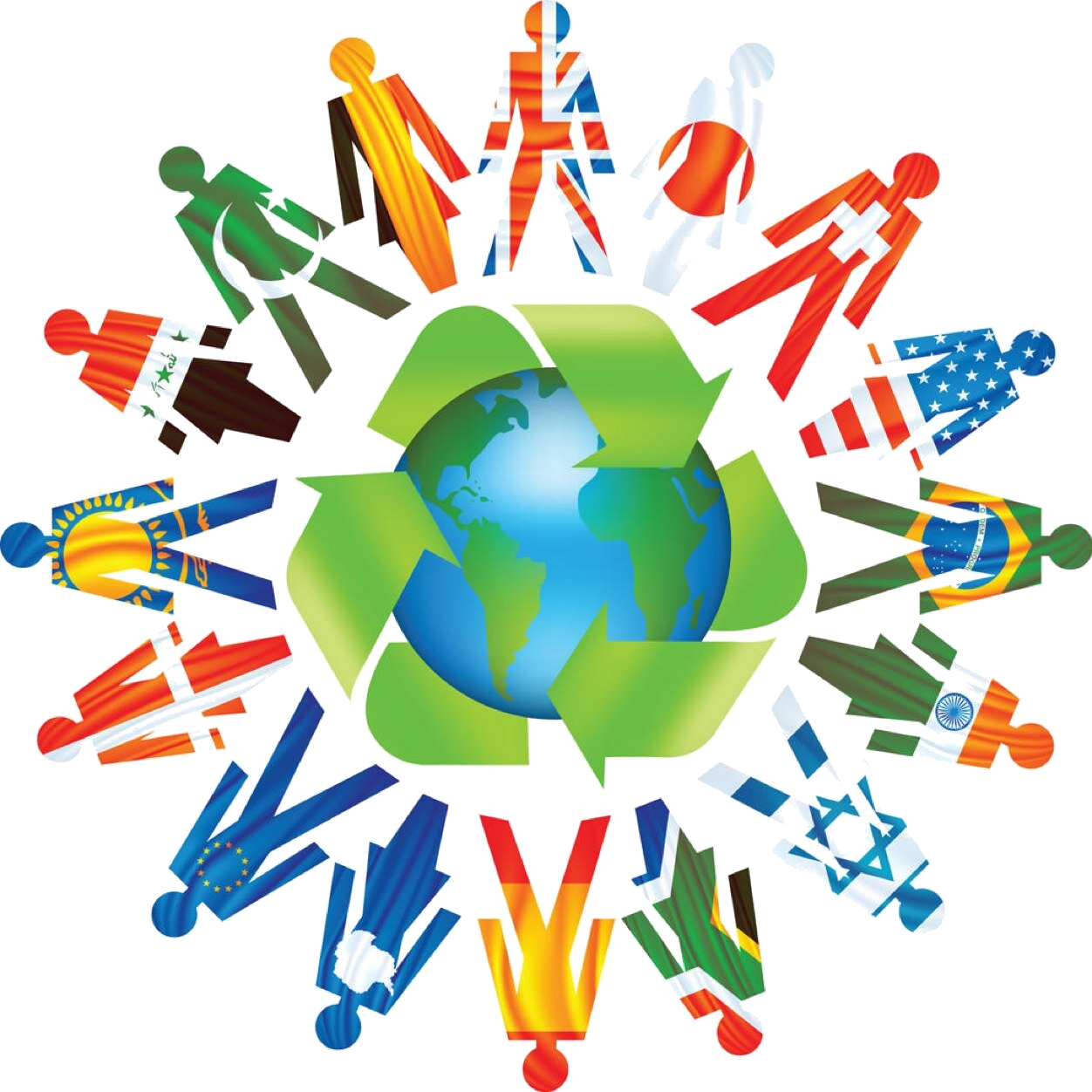 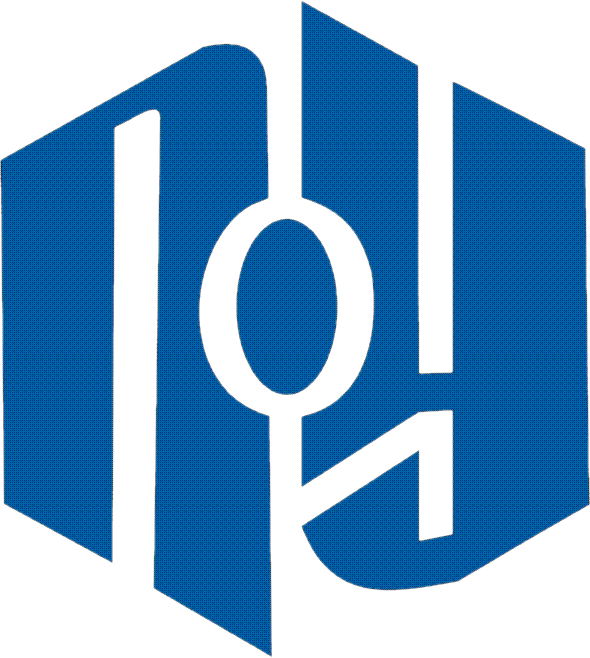 THANKS
Does anyone have any questions?

Follow Us on Social Media

dec.ipig@opu.ua
opu.ua
fspirki.opu.ua
facebook.com/IPIG.ONPU
Project manager: lebedmy@gmail.com

The presentation was prepared by:
Saveliev A. A., Dean of the Educational Institute of Foreign Citizens Training
Kunitsyn M. V., Deputy Dean of the Educational Institute of Foreign Citizens Training